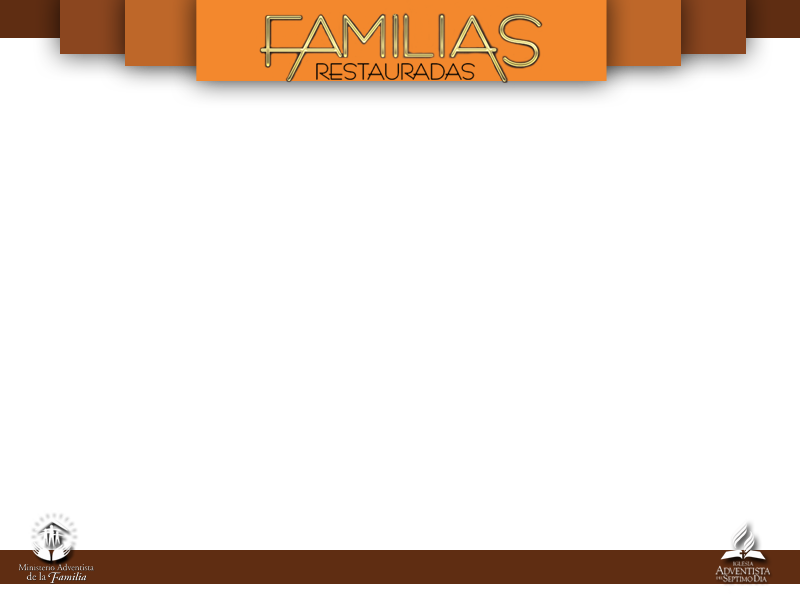 “Al pasar Jesús, vio a un hombre ciego de nacimiento. Y le preguntaron sus discípulos, diciendo: Rabí, ¿quién pecó, éste o sus padres, para que haya nacido ciego? Respondió Jesús: No es que pecó éste, ni sus padres, sino para que las obras de Dios se manifiesten en él”.
Juan 9
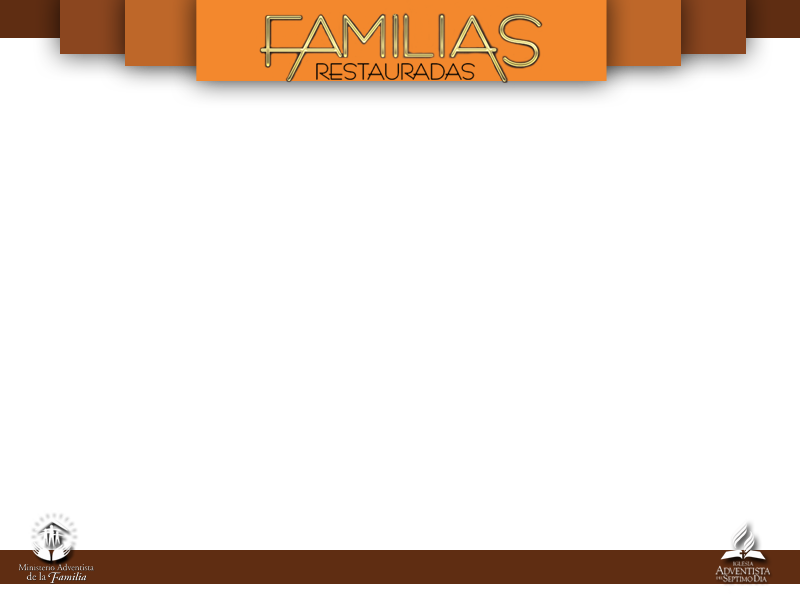 LA MANIFESTACIÓN DE LAS OBRAS DE DIOS
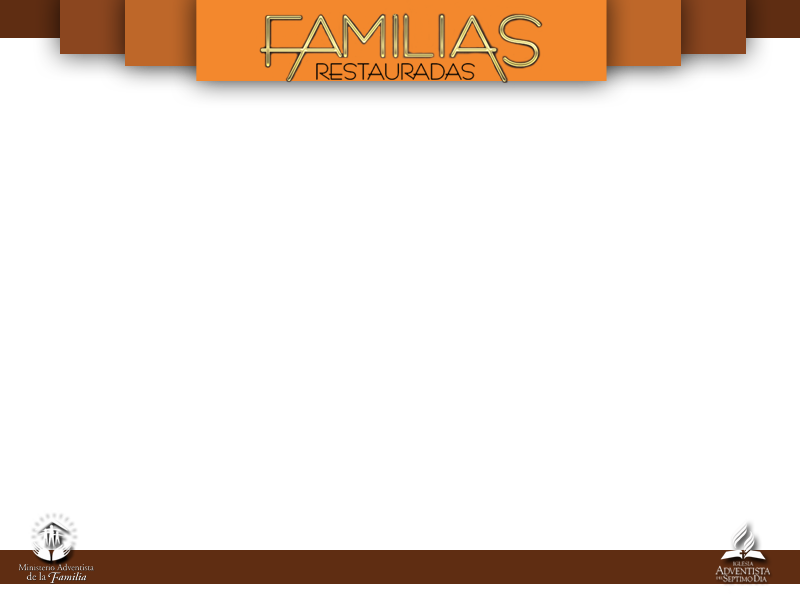 Porque el pecado entró un día en el mundo y, desgraciadamente, con la entrada del pecado
entró la enfermedad, la muerte, la tristeza, la violencia, el accidente de tránsito, entró todo lo que es fruto del pecado.
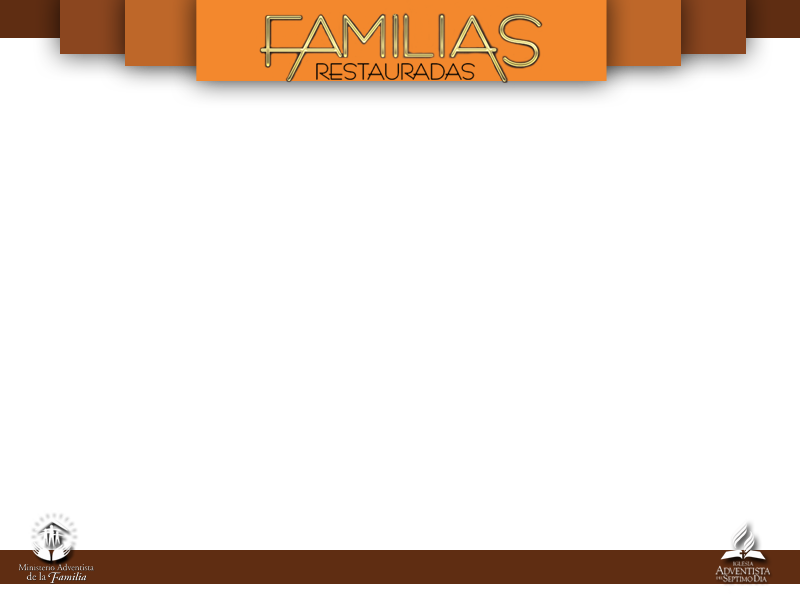 Hasta
que Cristo vuelva, porque solo cuando él vuelva lo mortal será vestido de inmortalidad.
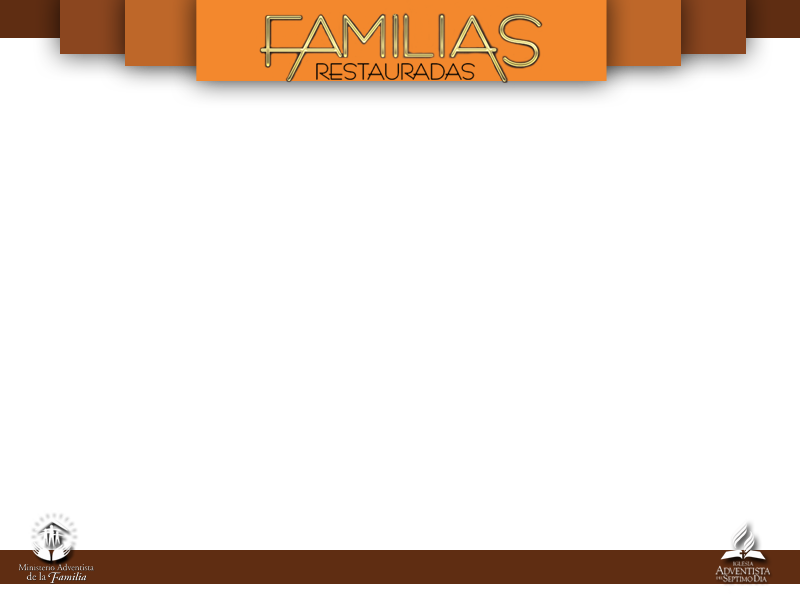 Cristo es especialista en restaurar.
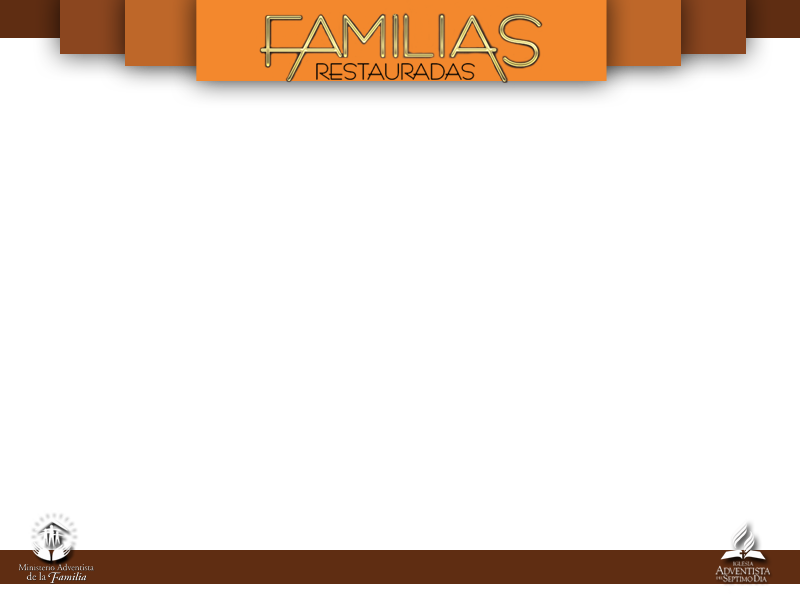 “Ve a lavarte
en el estanque de Siloé”.
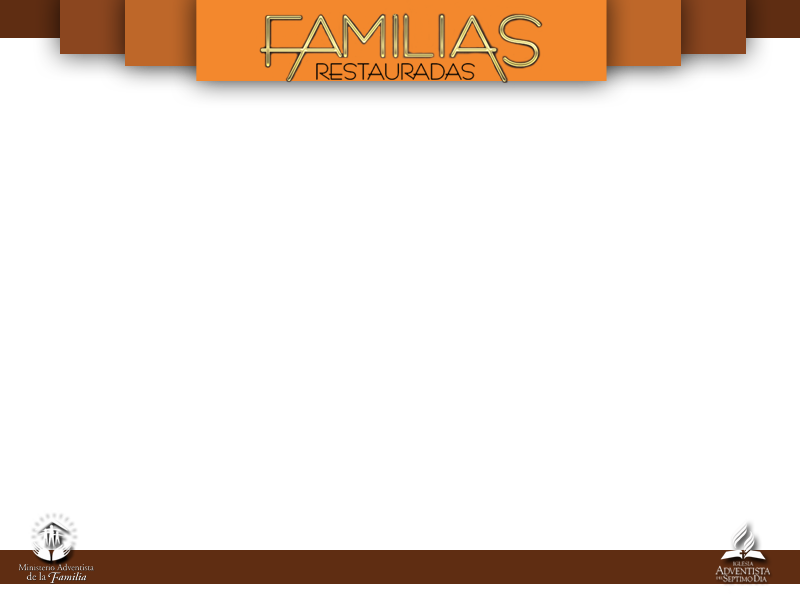 En la cruz del Calvario ya fue pagada la deuda que tú tenías.
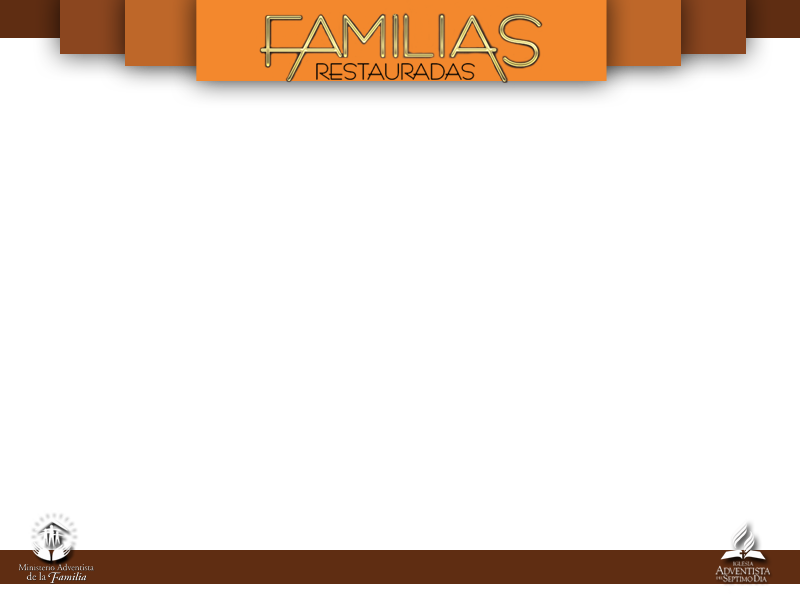 NUESTRA PARTE
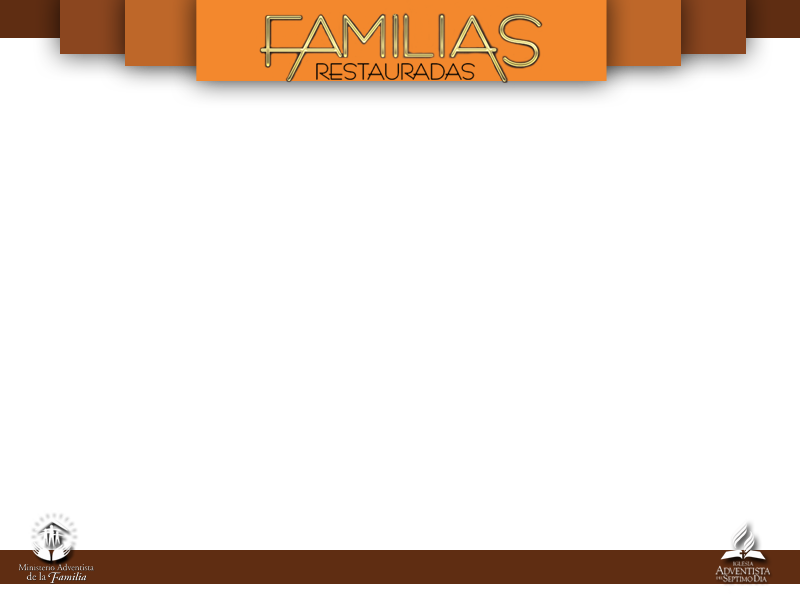 “Señor, te necesito”.
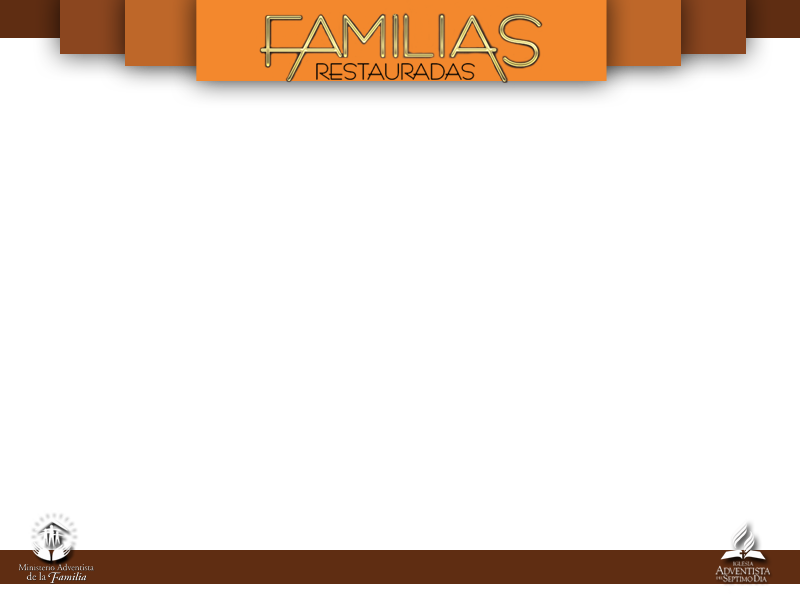 1
Reconoce que estás enfermo, para
que como pecador seas salvo.
2
Aceptar que Dios puede.
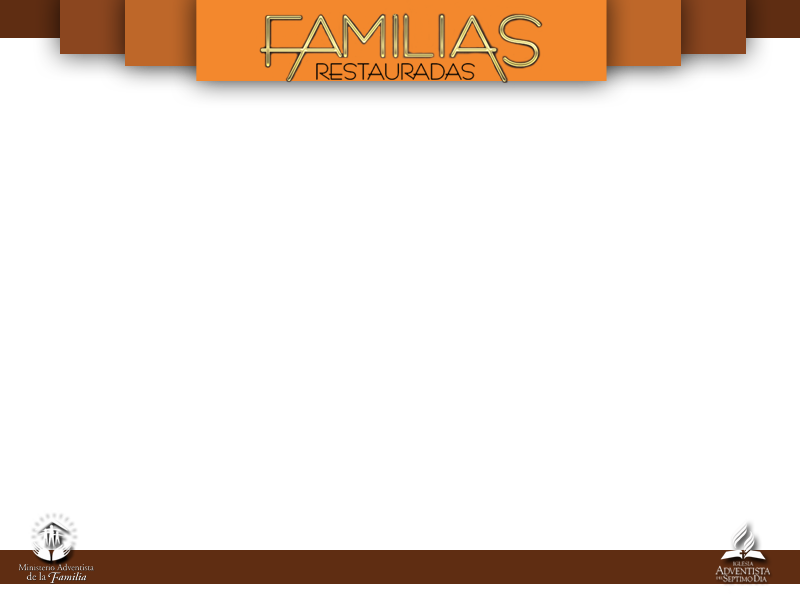 EL CAMBIO
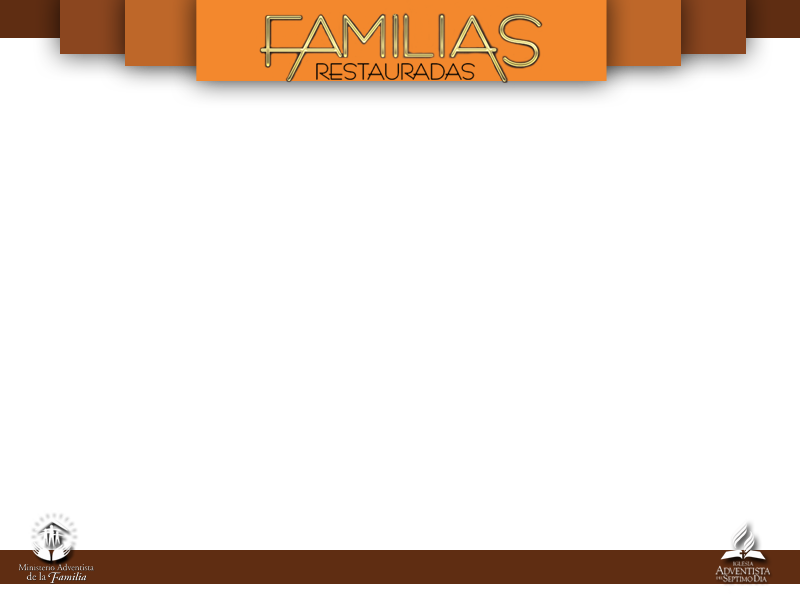 “Dame de beber”.
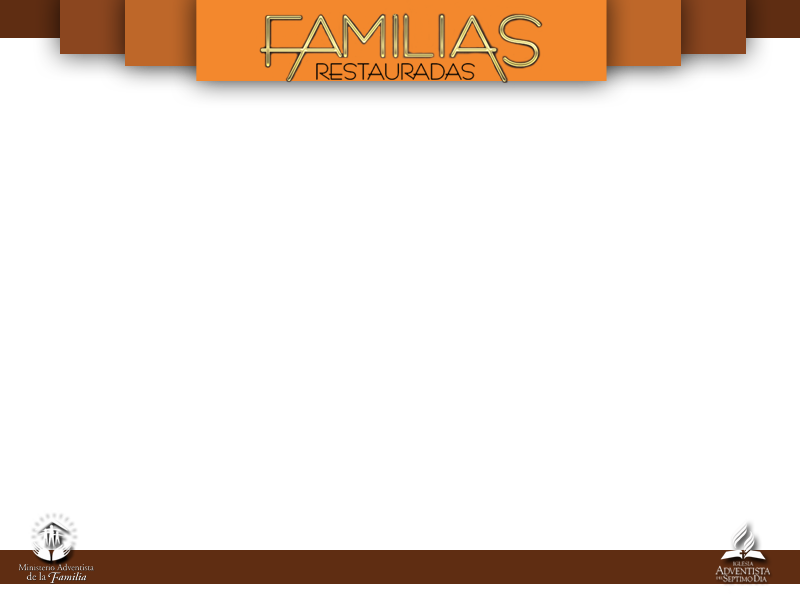 Si Cristo entró en tu vida, los resultados se deben ver.
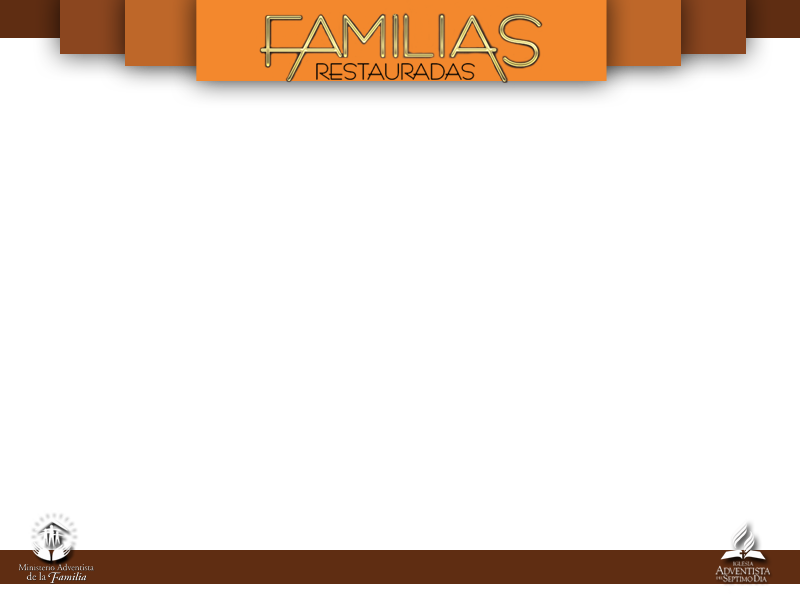 “Las cosas viejas pasaron; he aquí todas son hechas nuevas”.
2Corintios 5:17
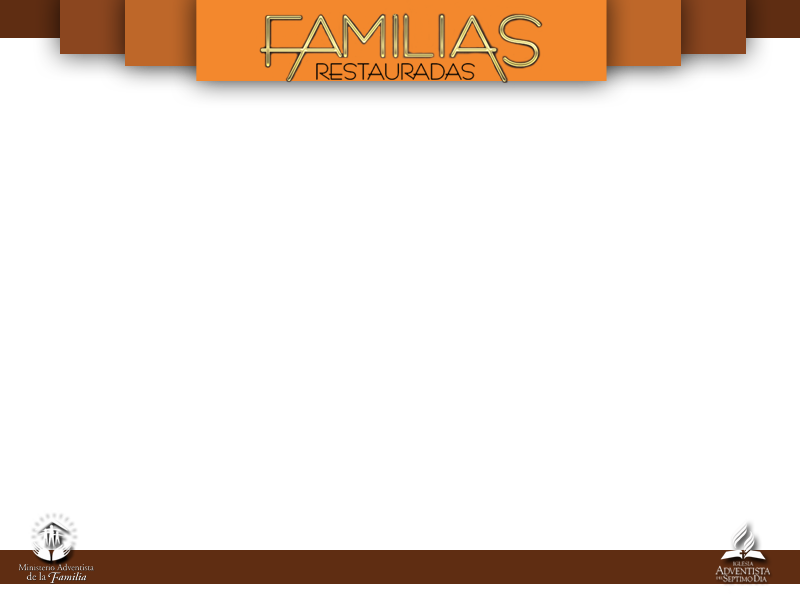 “Yo mismo no pretendo haberlo ya alcanzado; pero una cosa hago: olvidando ciertamente lo
que queda atrás […] prosigo a la meta, al premio del supremo llamamiento de Dios en Cristo Jesús”.
Filipenses 3:13, 14
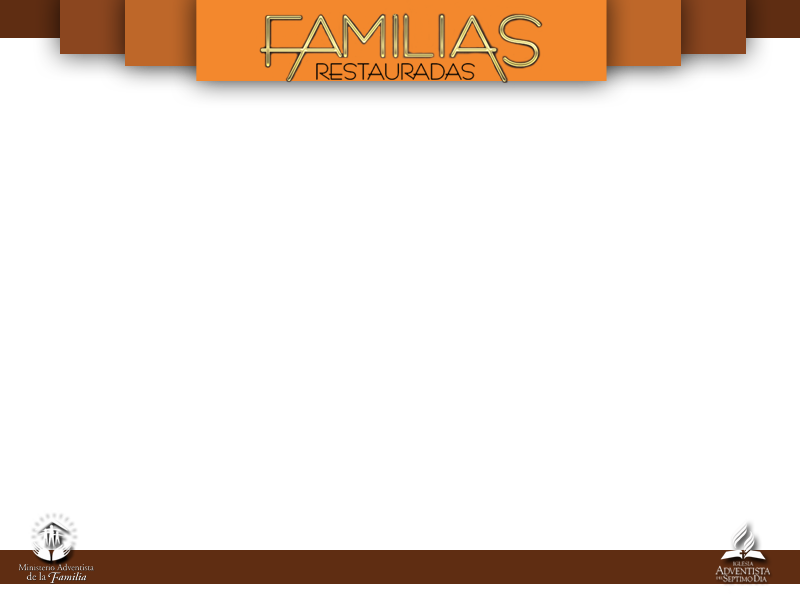 El ciego simplemente vivió una vida diferente.
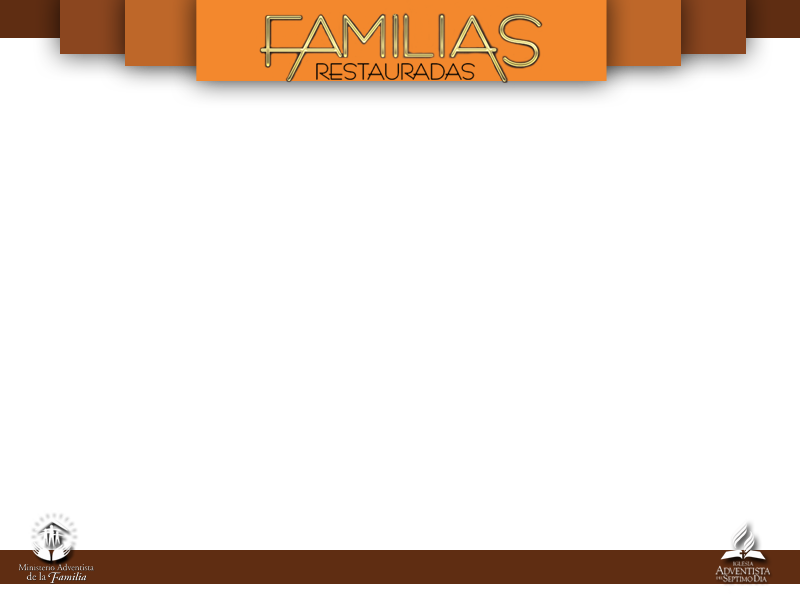 VIVIR LA VERDAD
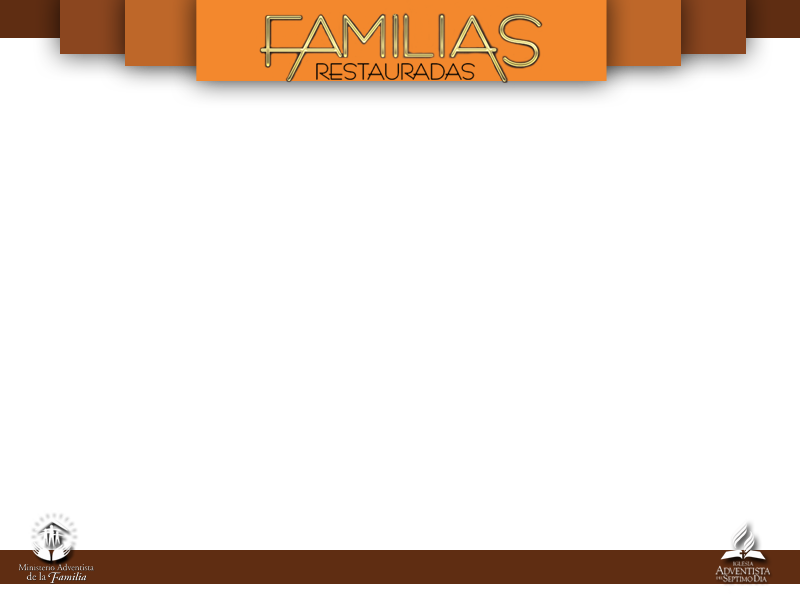 Jesús puede transformar un hogar en un centro maravilloso.
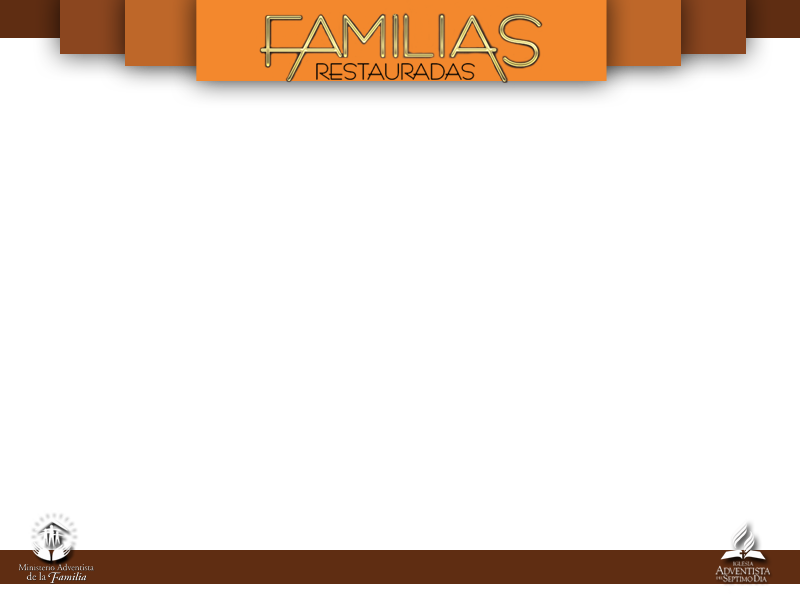 EL CAMBIO EN EL MATRIMONIO
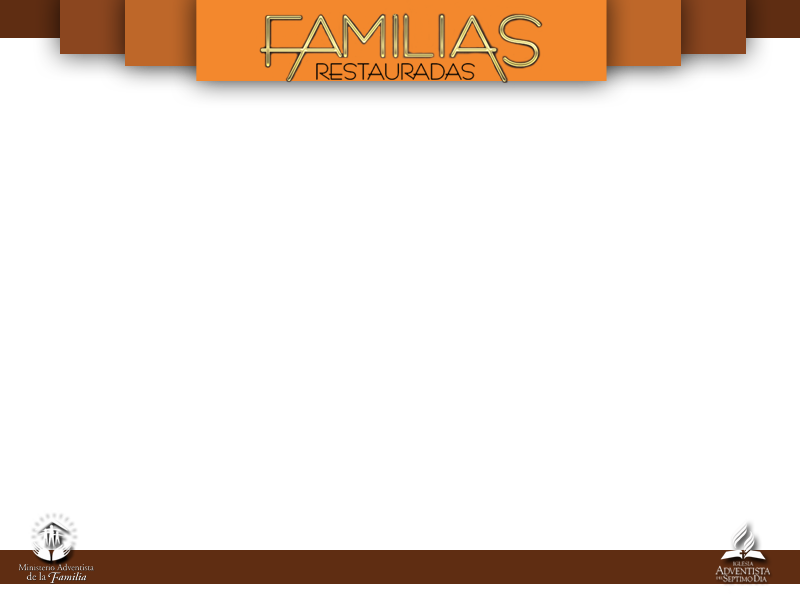 No se olvide de reunir a su familia para orar y estudiar juntos la Biblia, de mañana y de noche.
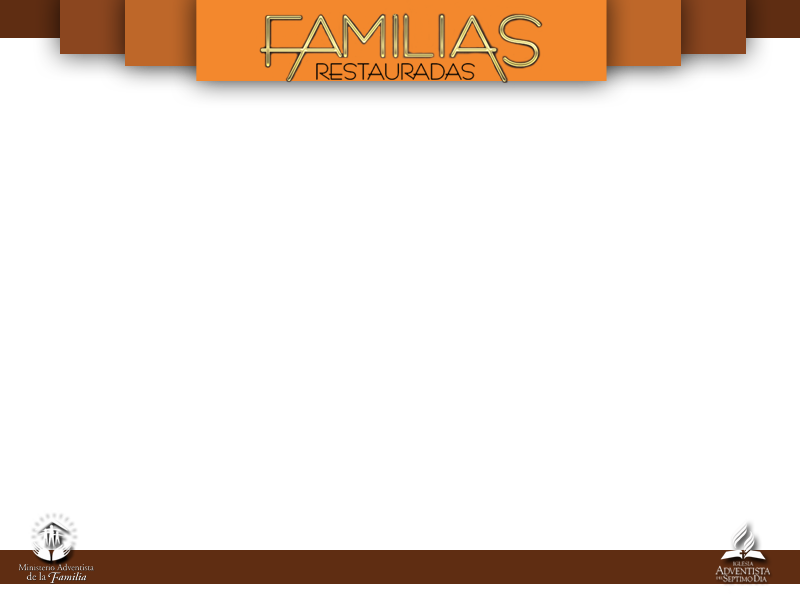 En la medida en que el hombre y la mujer amen a Cristo con todo su corazón, estarán en condiciones
de amarse el uno al otro.